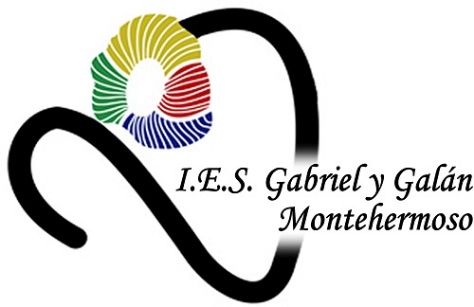 Entrega de libros 2021

   Lunes 6 de septiembre de 2021

	Libros 1º ESO
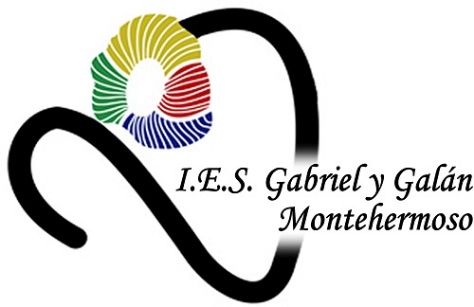 Entrega de libros 2021

   Martes 7 de septiembre de 2021

        Libros 2º ESO y 1º PMAR
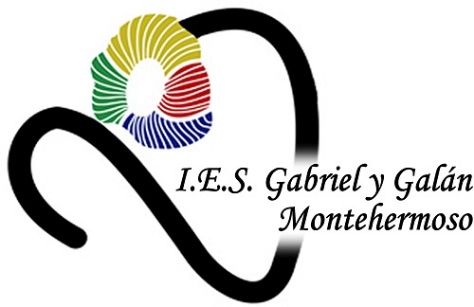 Entrega de libros 2021

   Jueves 9 de septiembre de 2021

        Libros 3º ESO y 2º PMAR
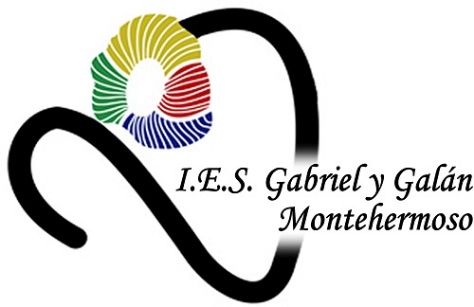 Entrega de libros 2021

     Viernes 10 de septiembre de 2021

    Libros 4º ESO, 1º y 2º de FP Básica
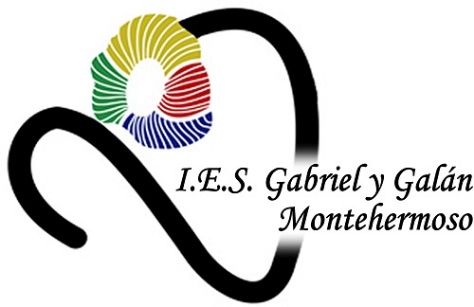 IMPORTANTE:
Los alumnos que acuden a recuperar los días 1 y 2 de septiembre deberán entregar los libros que no devolvieron en junio. La devolución la realizarán el día que acudan al centro a examinarse. 

Los libros que se devuelven tienen que estar obligatoriamente FORRADOS.

Los libros en MALAS CONDICIONES deberán ser ABONADOS.

Coste por libro extraviado, roto o forrado: 15€.



Secretaría del centro